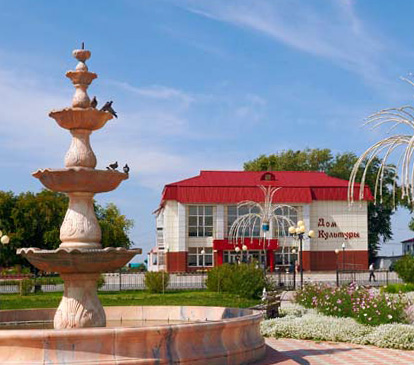 Моё село. Мой родной край. Моя страна.
Буква «П», звук [п]
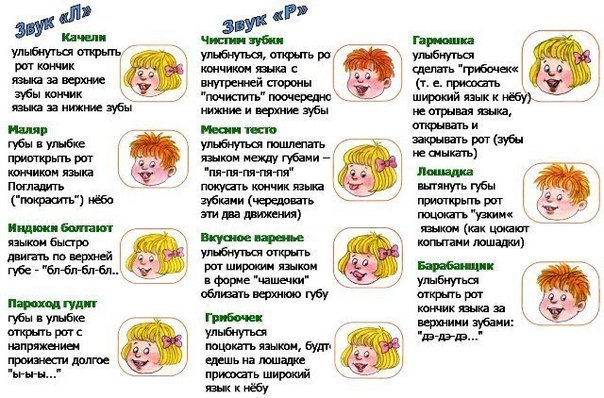 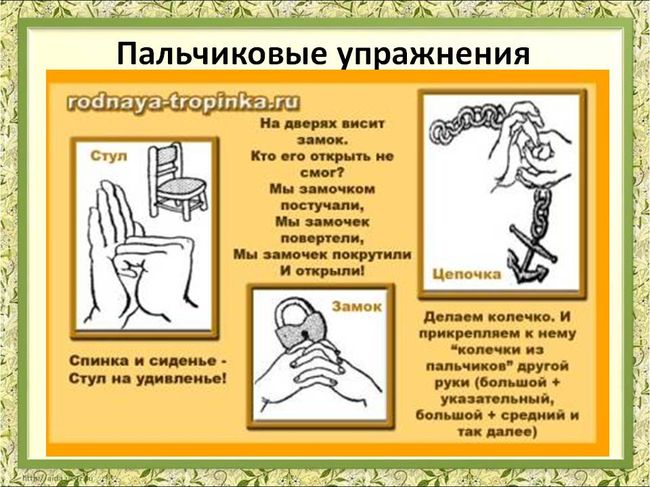 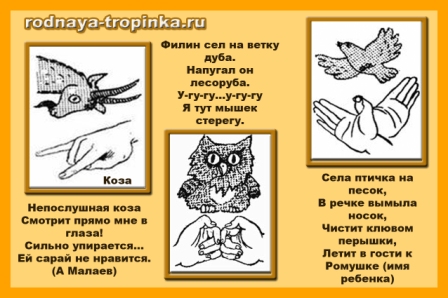 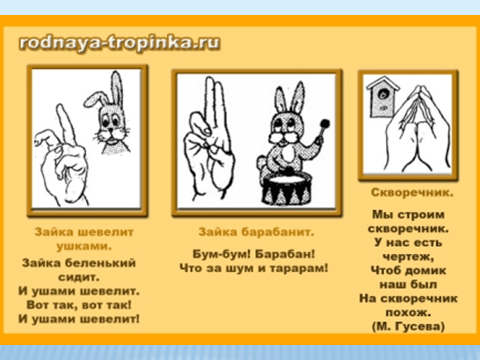 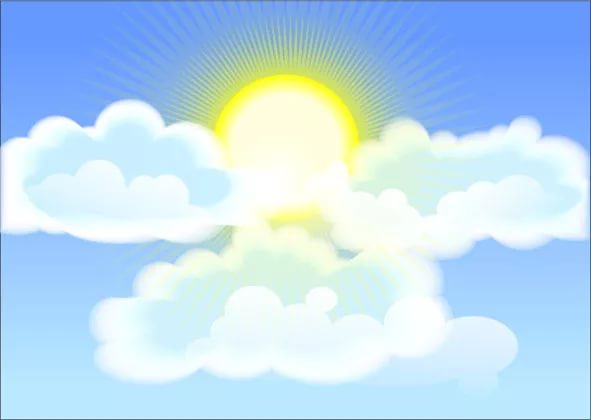 Пальчиковая гимнастика
Здравствуй, солнце золотое!
Здравствуй, небо голубое!
Здравствуй, вольный ветерок!
Здравствуй, маленький дубок!
Мы  живём в родном краю – 
Всех я вас приветствую!
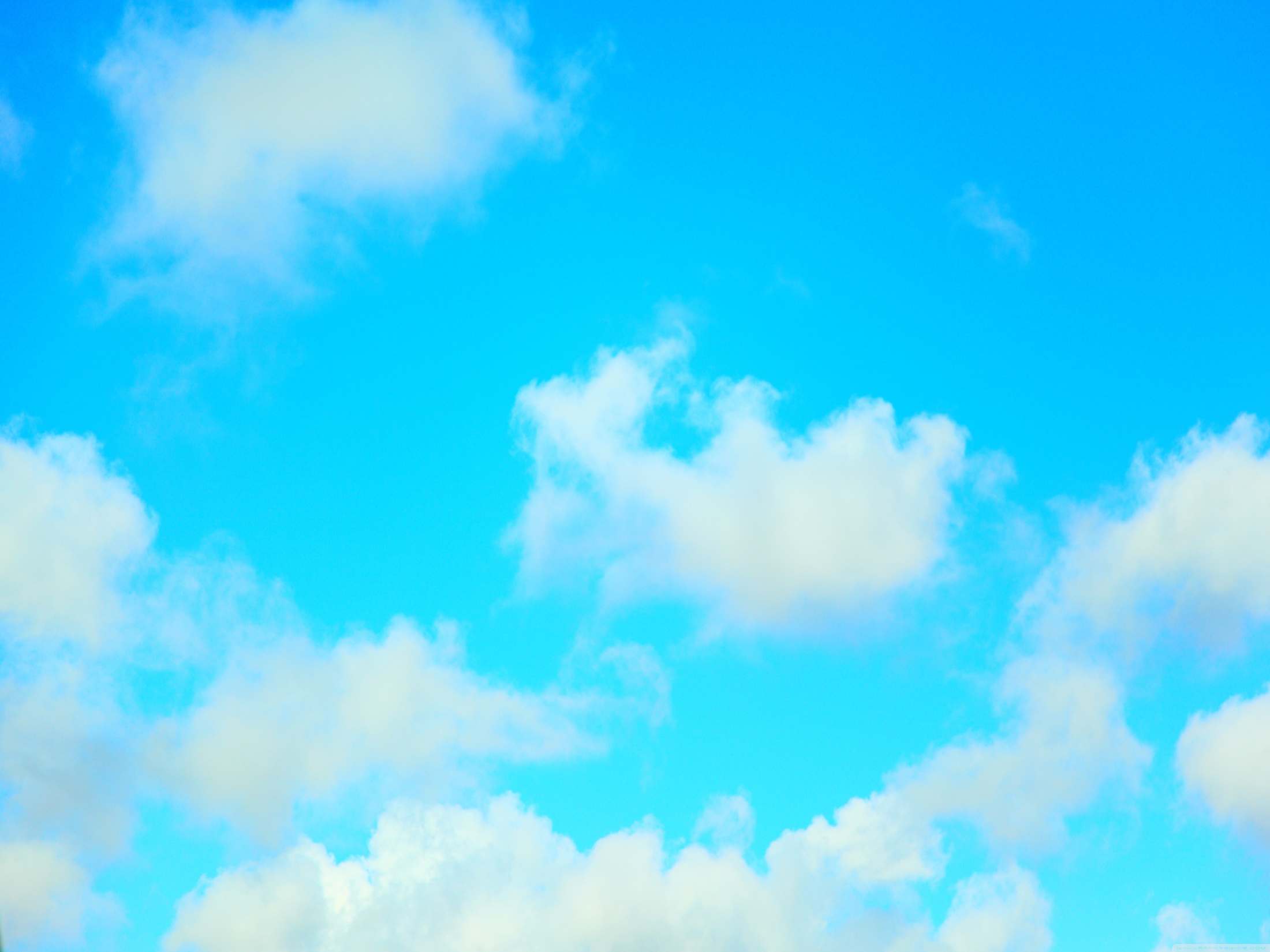 «В нашем селе»составляем распространённые предложения
В нашем селе много улиц (каких?) красивых, чистых, длинных, тихих, широких
В нашем селе много домов (каких?) каменных, высоких, больших, красивых
В нашем селе много деревьев (каких?) зелёных, старых, роскошных
В нашем селе много людей (каких?) хороших, добрых, смелых, трудолюбивых, весёлых.
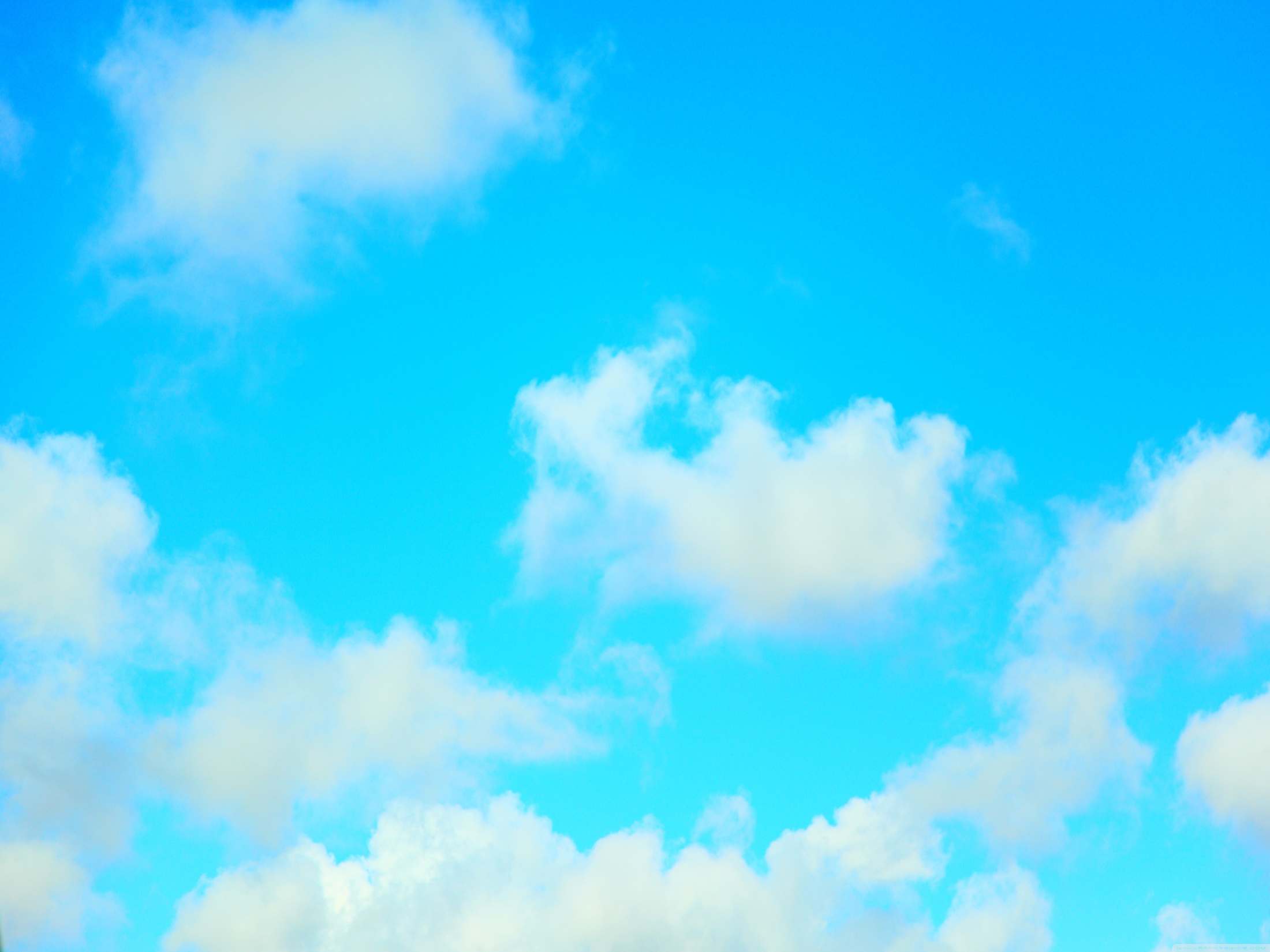 «Распутай предложение»
Находится, дом, перед, площадь.
Дом, возле, кинотеатр, есть.
Детский сад, угол, стоит, за.
Около, парикмахерстая, дом, построили.
Рядом, рынок, с, дом.
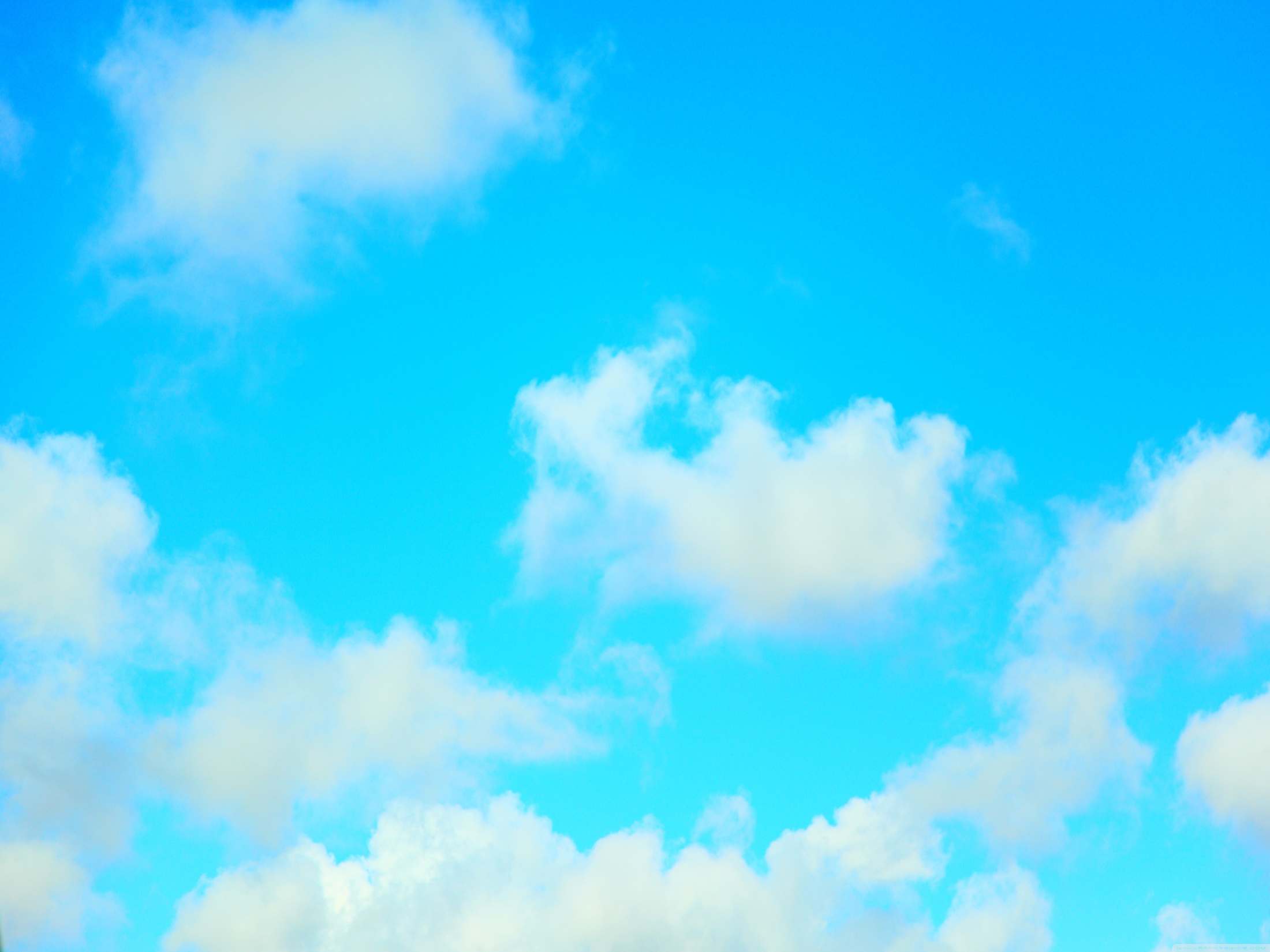 Загадки
У него названий много:
Триколор, трёхцветный стяг – 
С ветром гонит прочь тревоги
Бело – сине – красный …..флаг
По всем странам славится
Русская красавица:
Белые серёжки,
С расплетёною косой,
Умывается росой.         Берёза
Кукла – символ материнства
 И семейного единства.
Сарафан её одёжка, вся из дерева … матрёшка
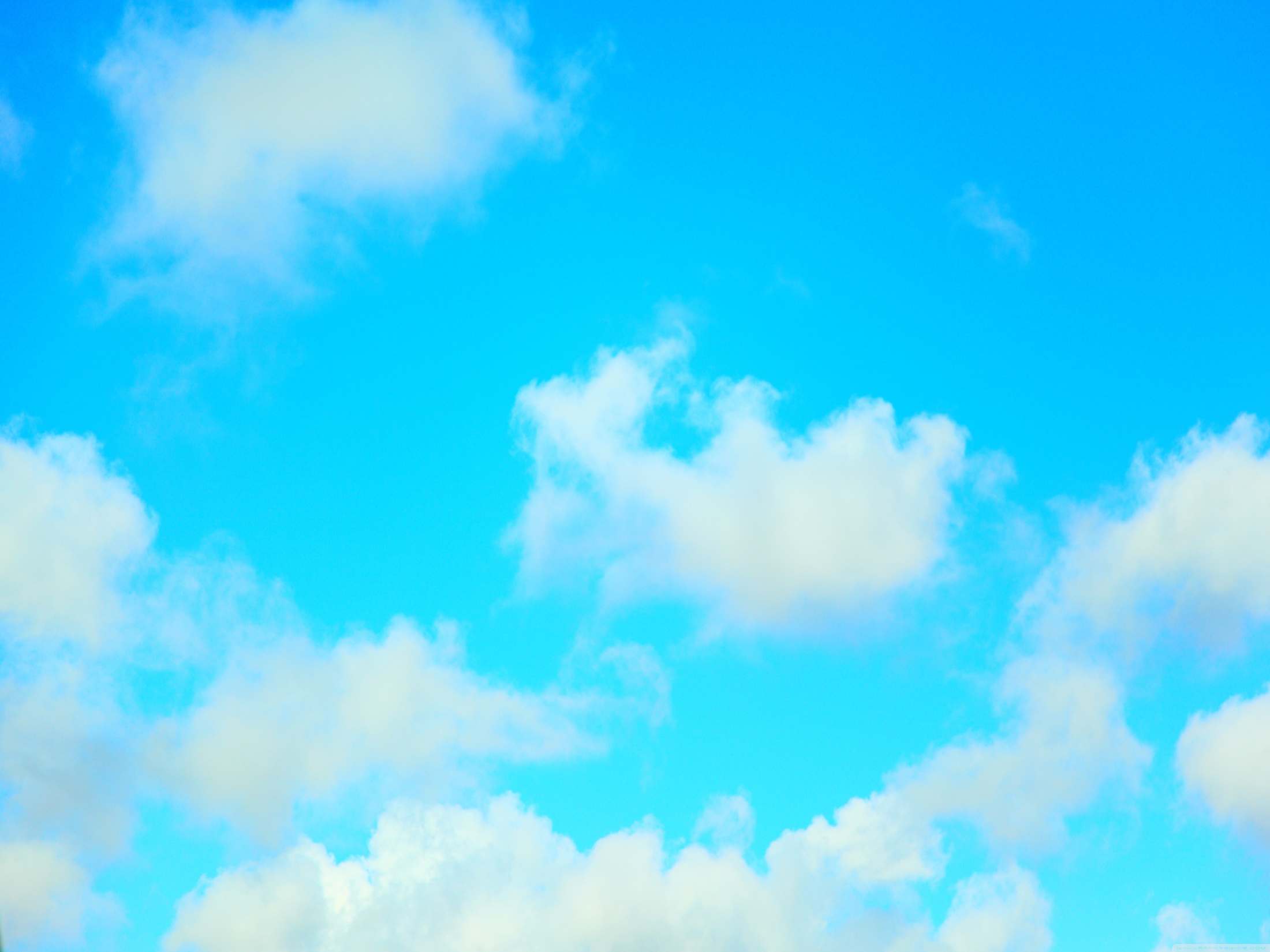 Пословицы
Родной край – сердцу рай.
Нет в мире краше Родины нашей.
За морем теплее, а у нас веселее.
На чужой стороне и весна не красна.
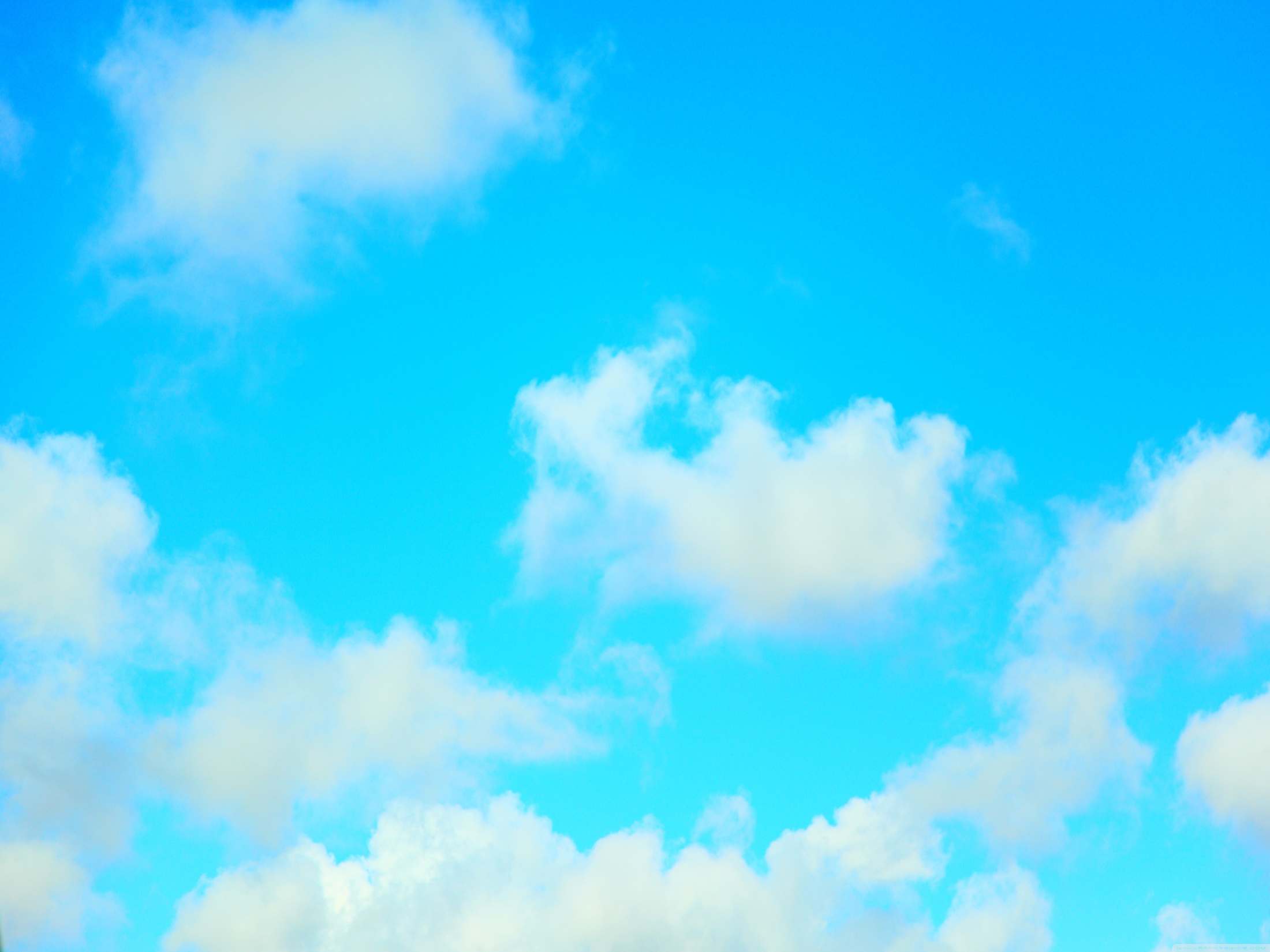 «В гостях у гномов»
Улица – улочка
Магазин – магазинчик
Мост – мосток
Сквер – скверик
Двор - дворик  
Фонарь – фонарик
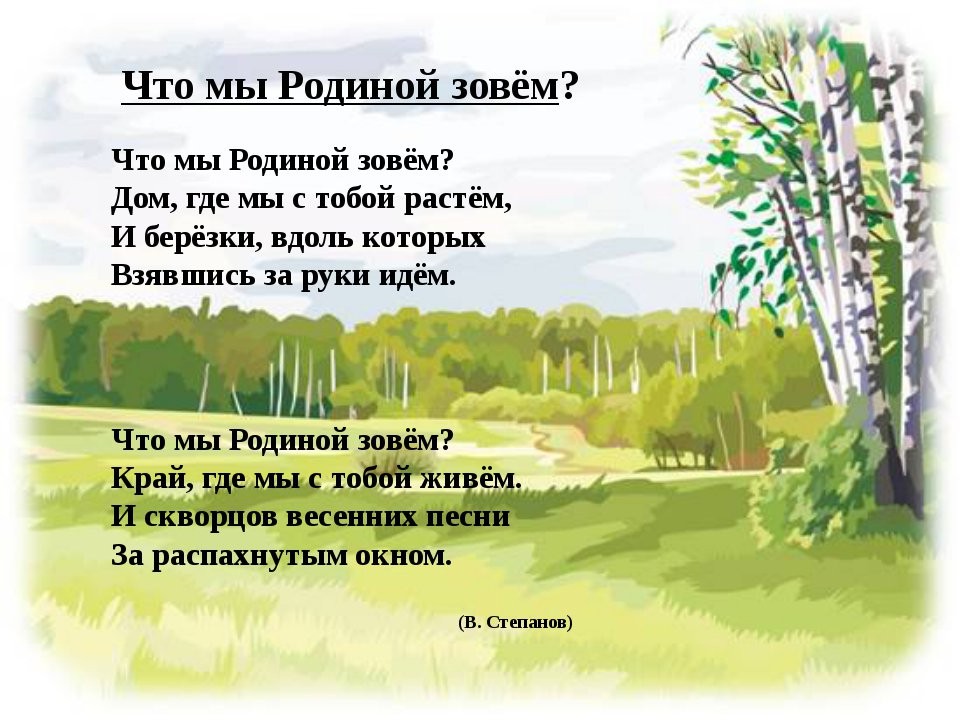 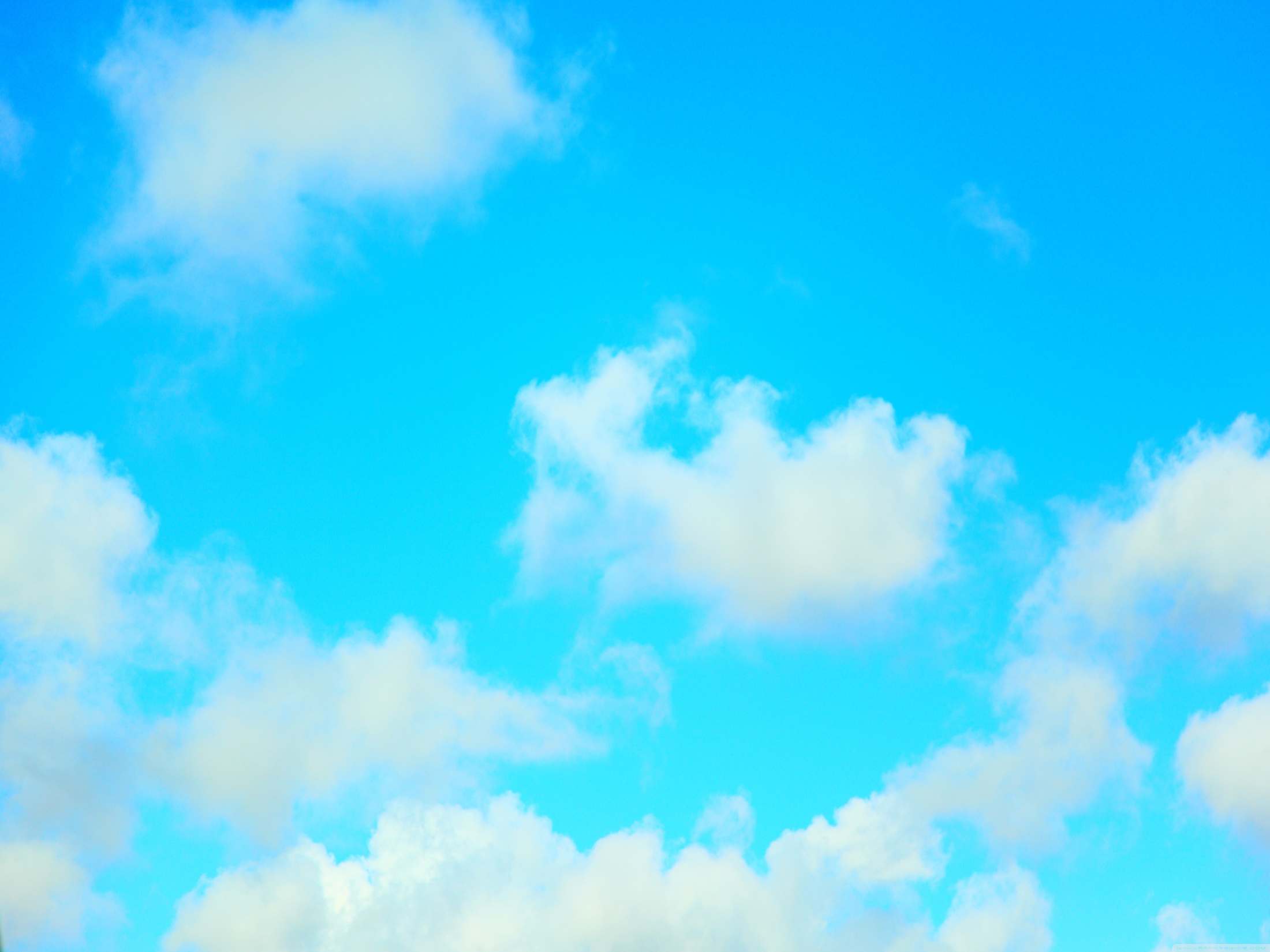 Звук [п] согласный, твёрдый, глухой
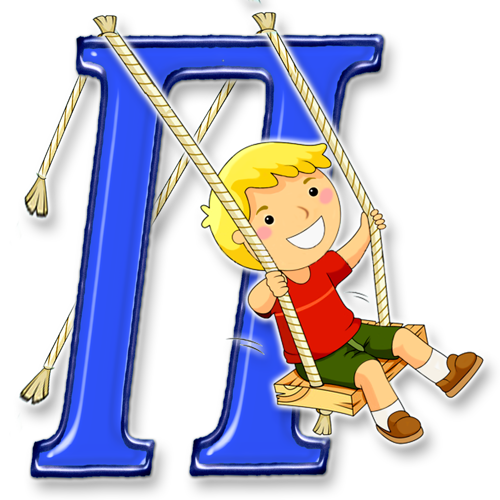 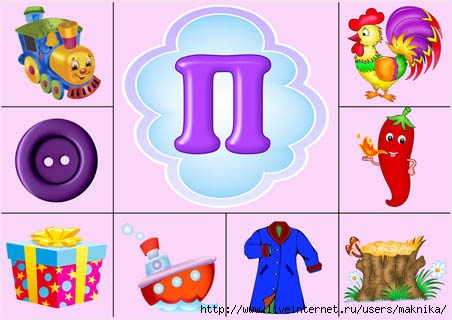 Где звук?
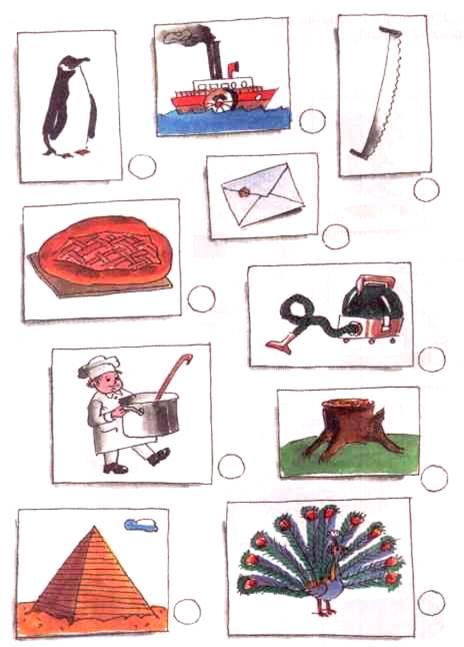 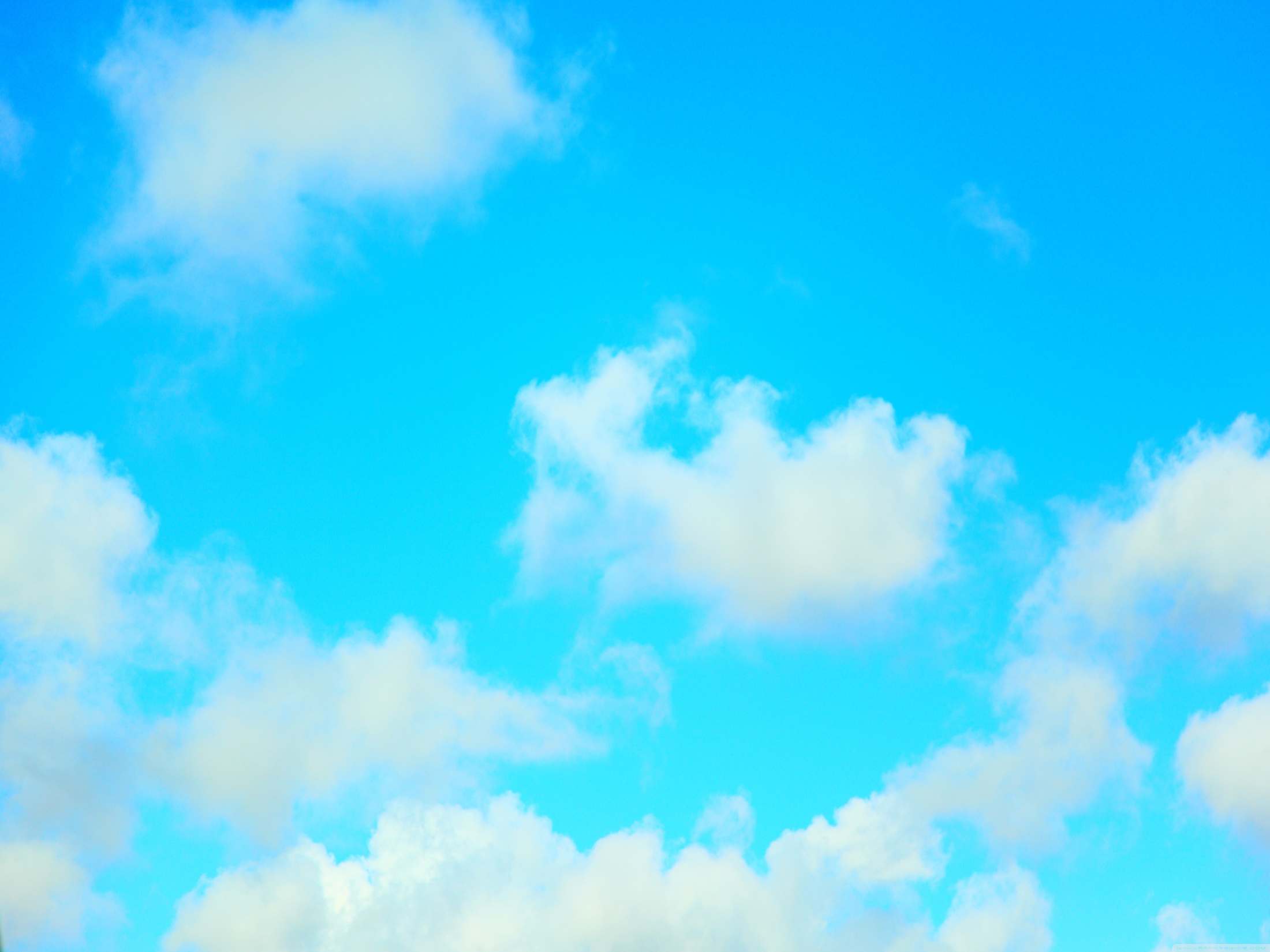 Чистоговорки
Пау-пау-па – длинная тро….па
Пау-пау-пы – вкусные су…пы
Пау-пау-ап – самолётный тр….ап
Пау-пау-оп – сладенький сир…оп
Пау-пау-уп – тёпленький тул…уп.